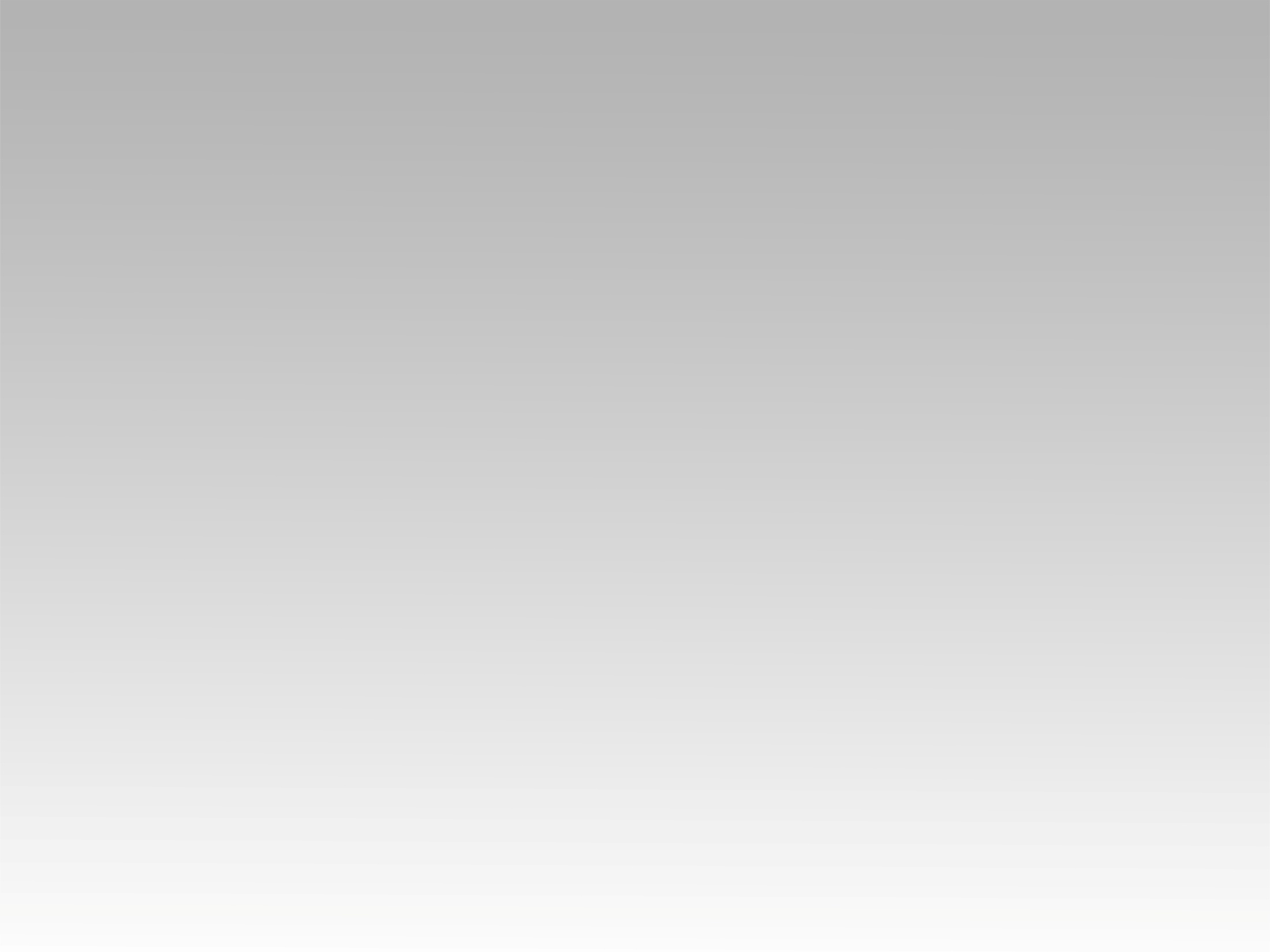 تـرنيـمـة
ابني حبيبي يا غالي عليَّ
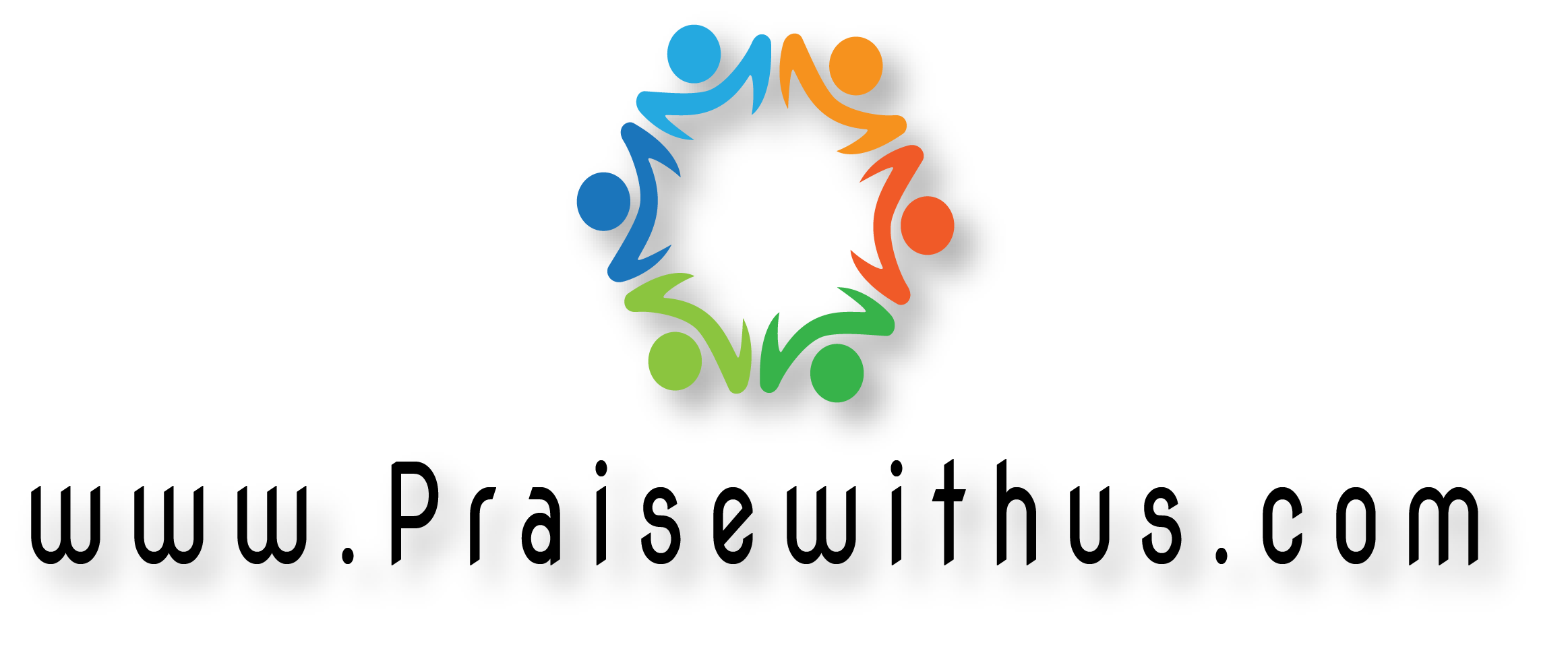 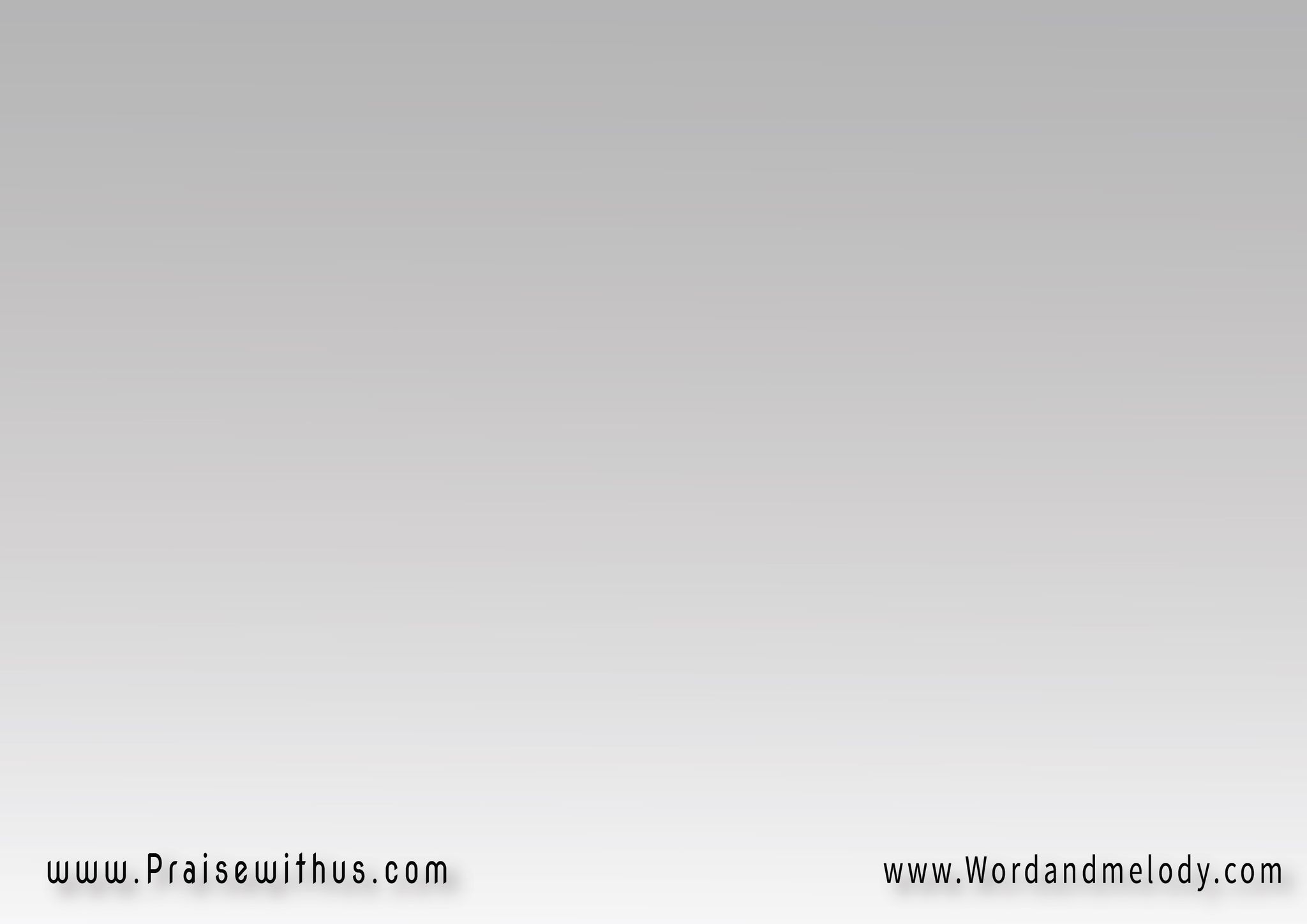 ابني حبيبي يا غالي عليّ
 يللي بدلت حياتي عشانك
 عايز قلبك يفرح بيّ 
  (عايز اشيلك فوق أحزانك)2
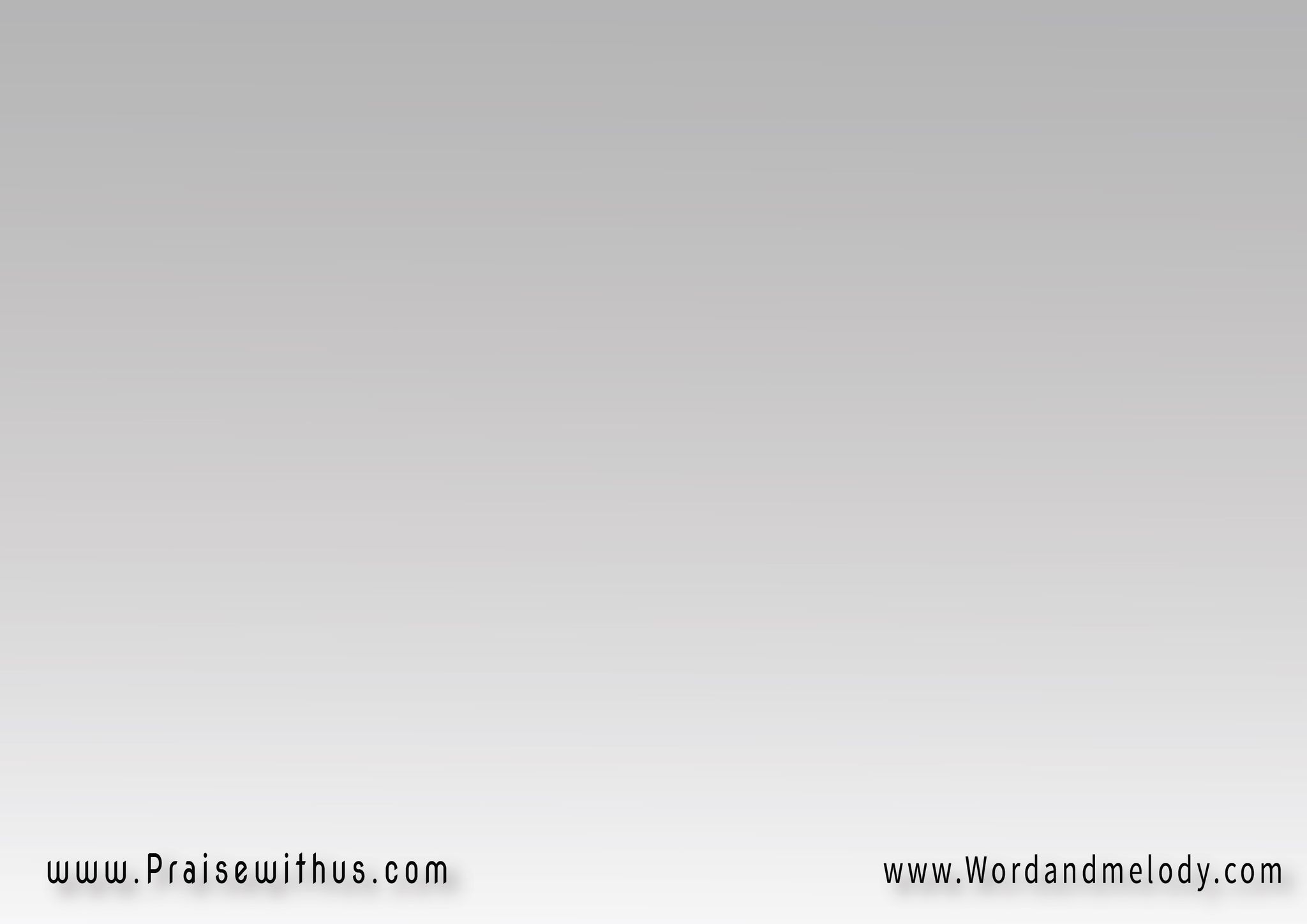 عايز اخرج كالنور برّك      
ويفيض زي النهر سلامك   زي الشمس هيسطع حقك     
(وبعديها احقق لك احلامك)2
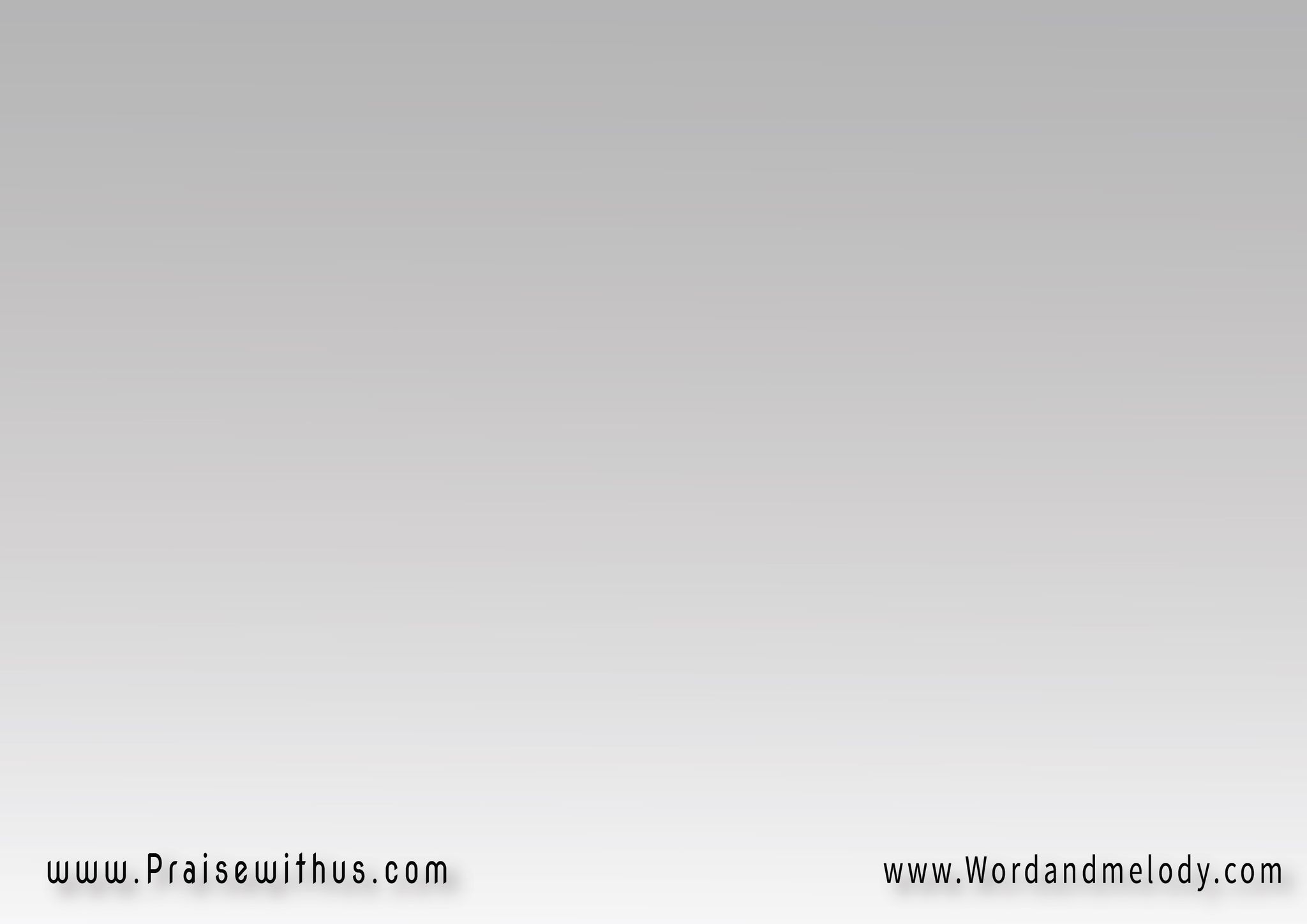 وبسلطاني منحتك قوه  
تقهر بيها كل اعداءك   حتى في ضعفك كنت بصلي    
(للآب حتى لا يفنى إيمانك)2
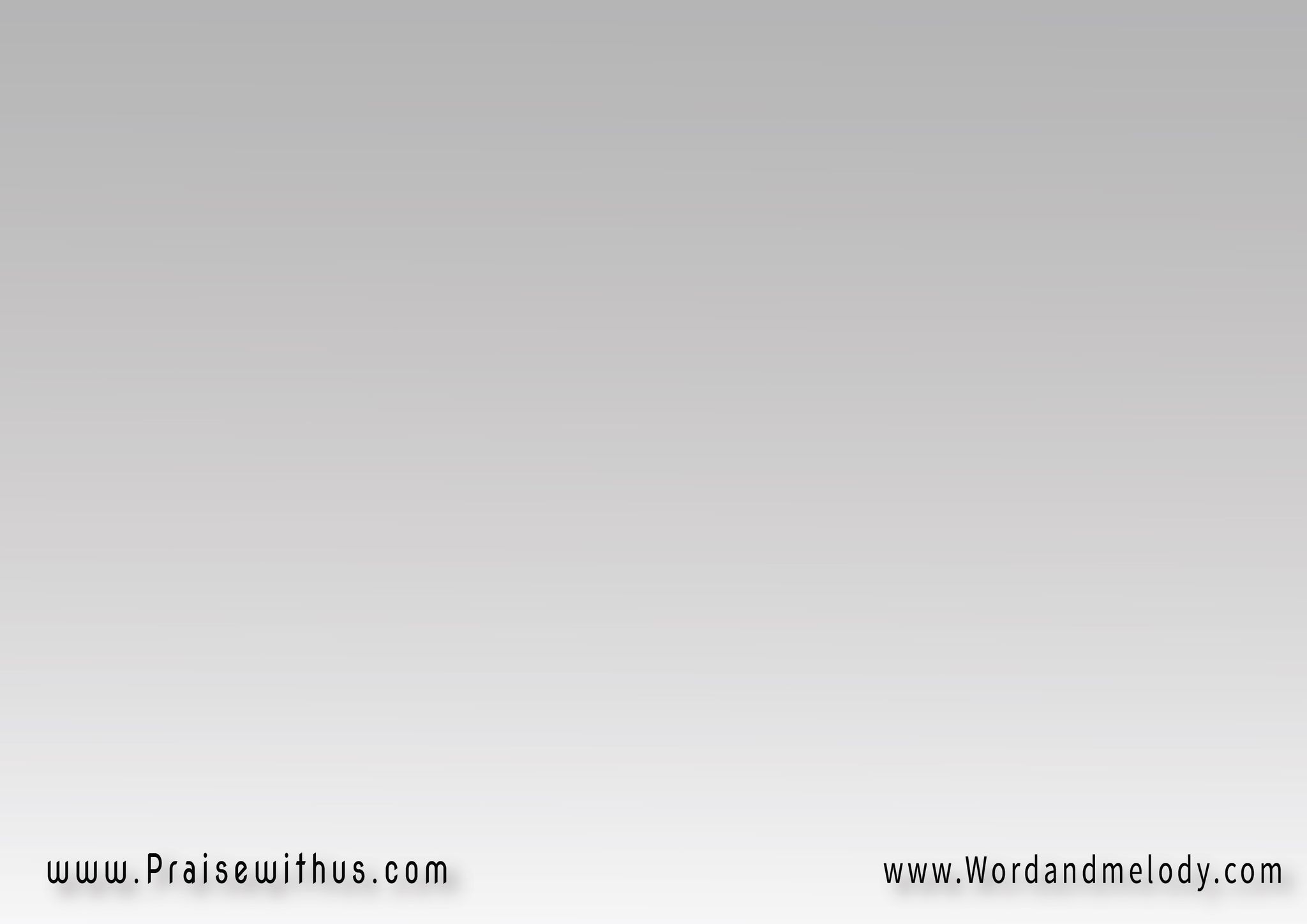 وعدي لشعبي أنا وياك 
نعمل حولك مجد في وسطك       مجد سماوي بيستناك         
(وكنوز محفوظه بتنتظرك)2
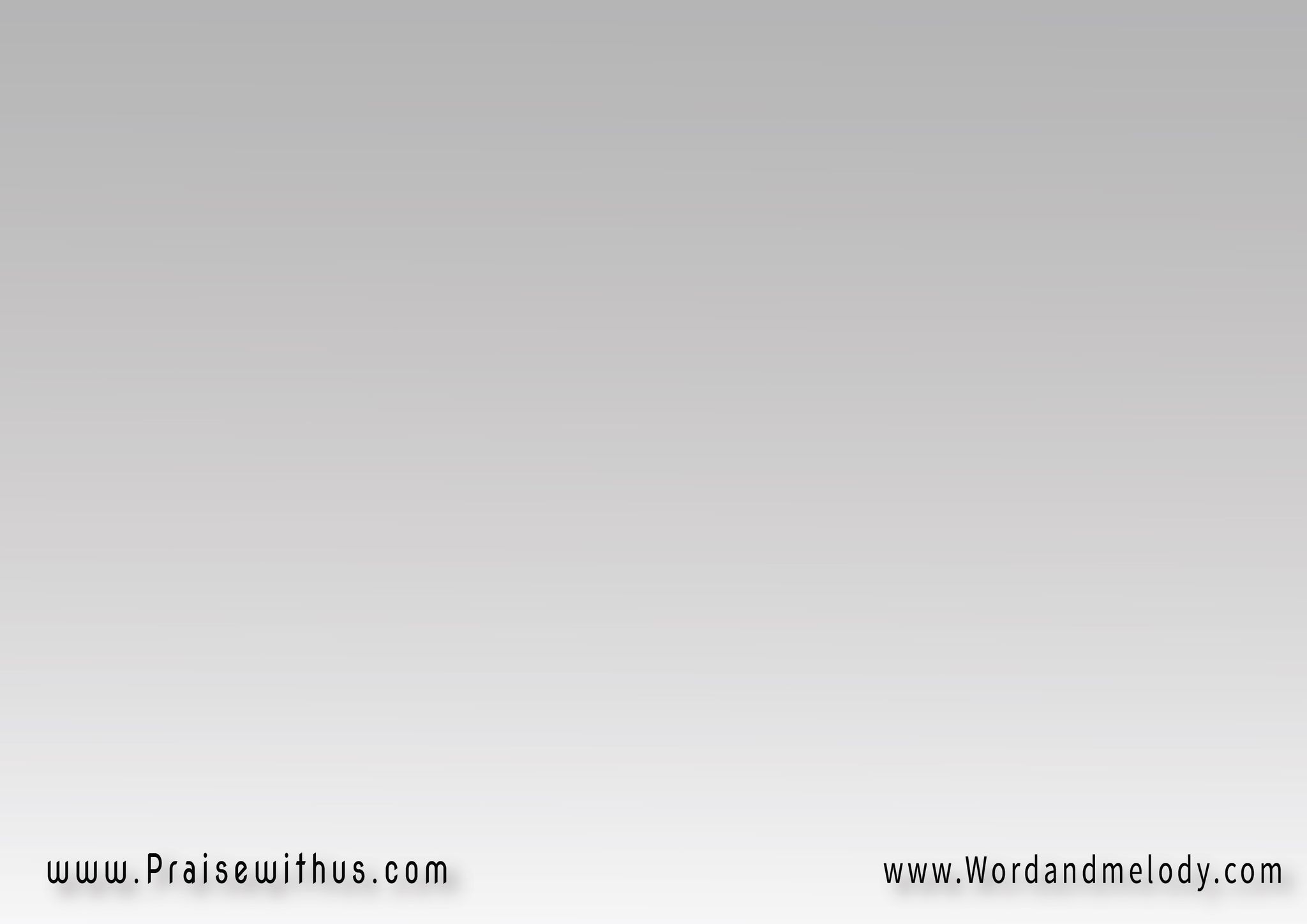 فوق الموج هاتخطي وتمشي    
 زي ما بطرس مشى على الميه عايز أفيض فيك عمق إيماني 
  (يا ابني حبيبي يا غالي عليّ)2
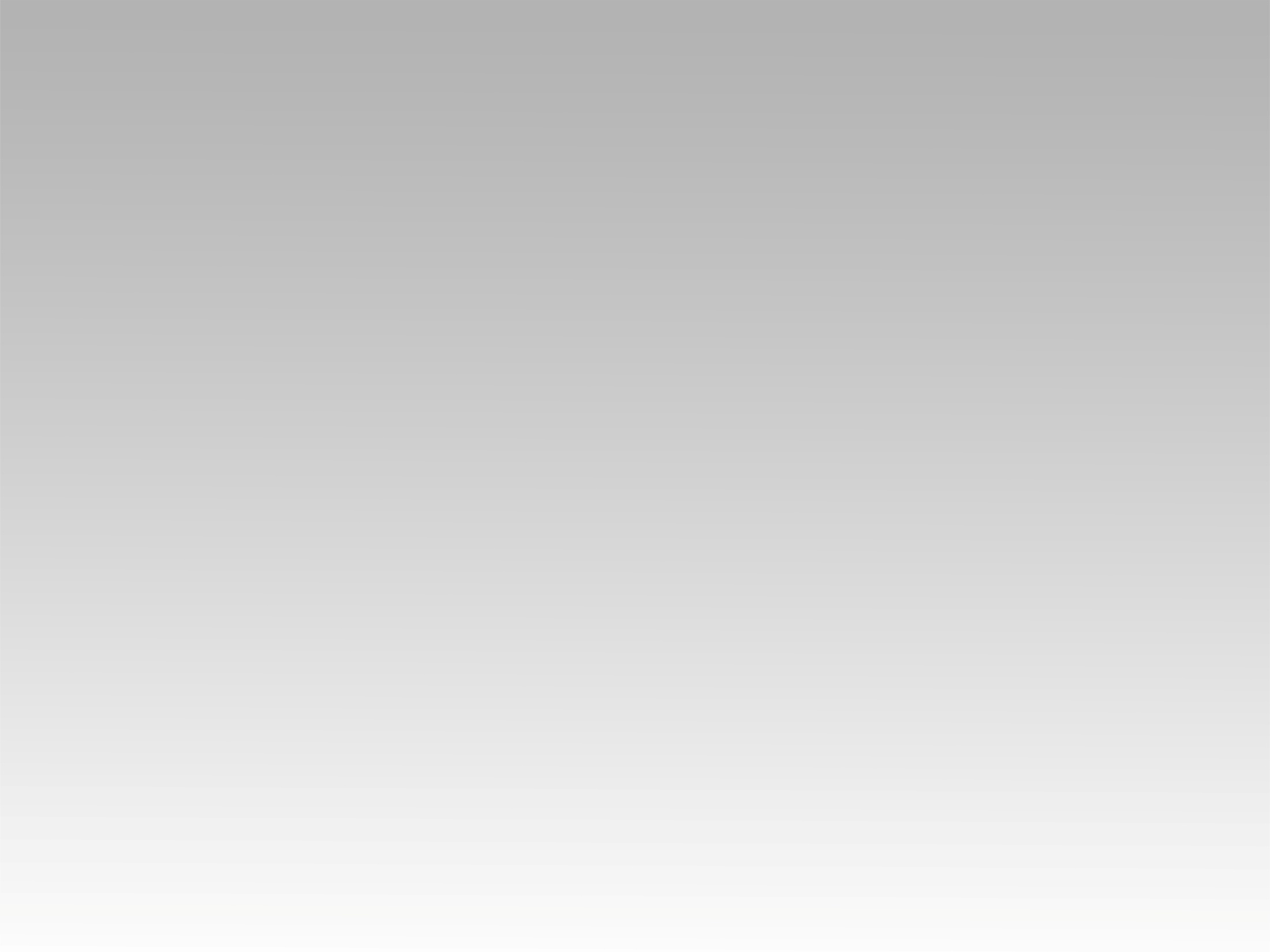 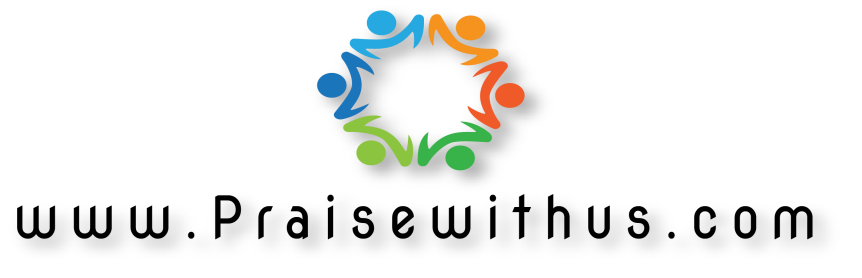